Овощные пасленовые. Томат7 класс
Работу выполнила: Белякова М.В.
ГКОУ СКОШИ 79
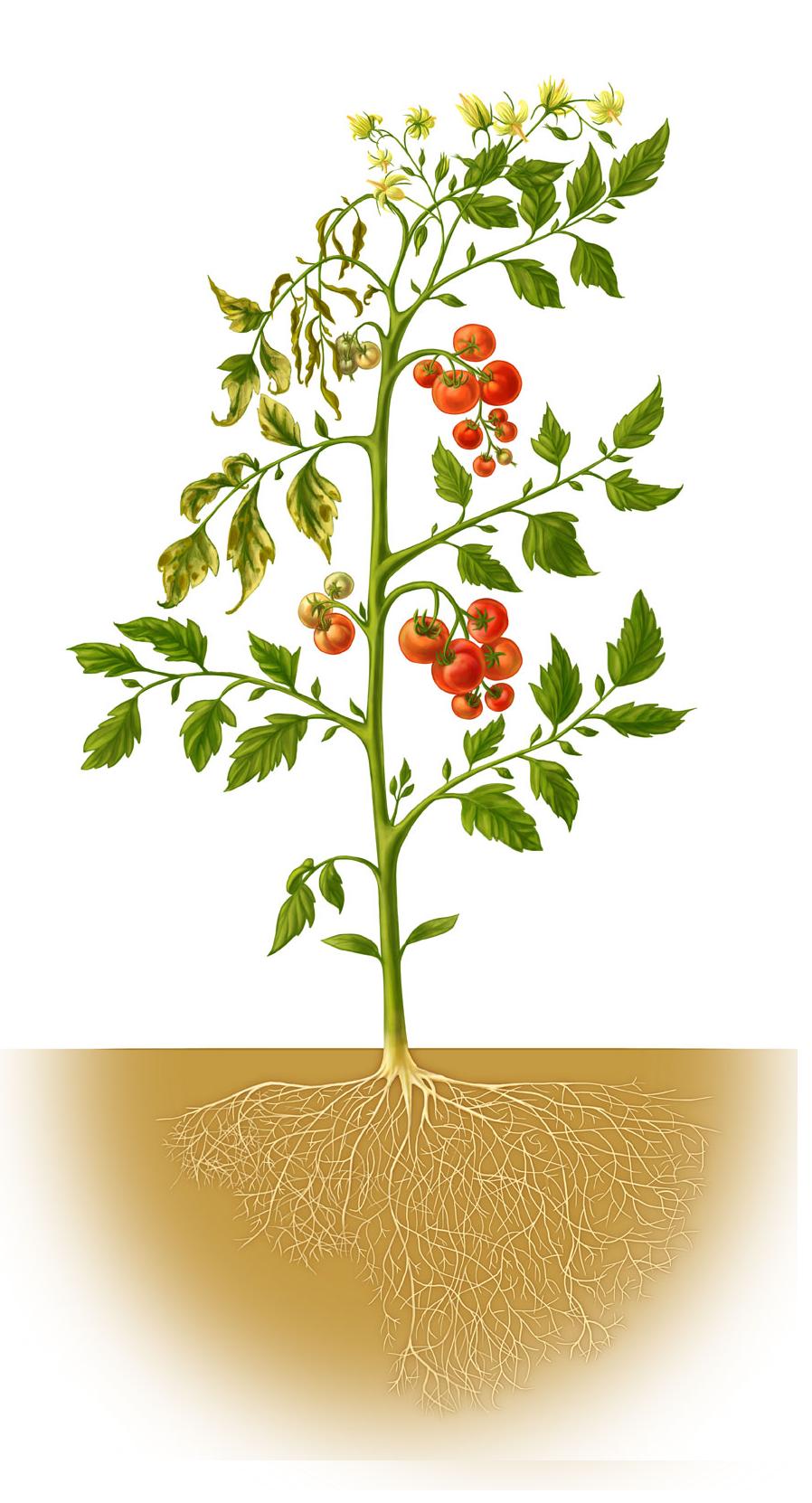 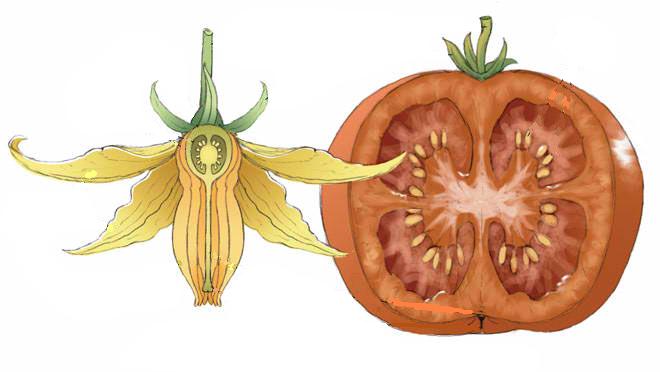 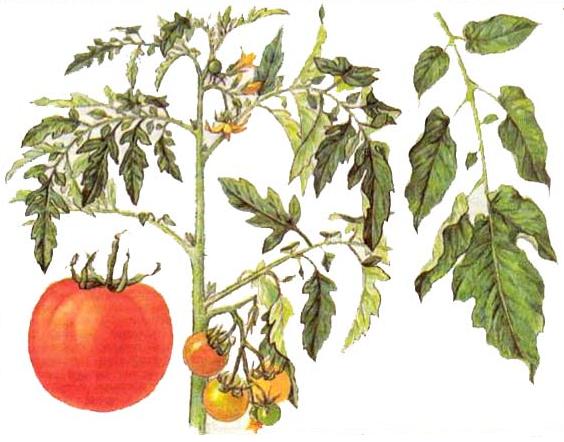 Корень
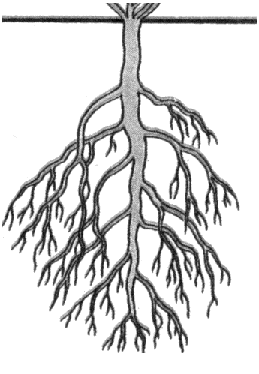 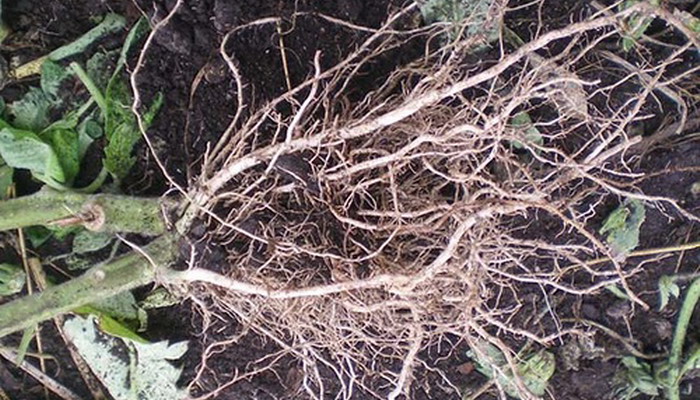 Лист
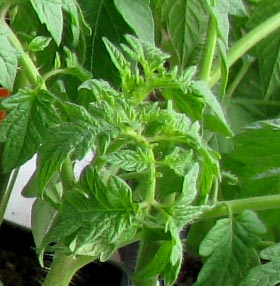 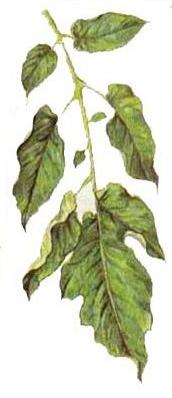 Цветок
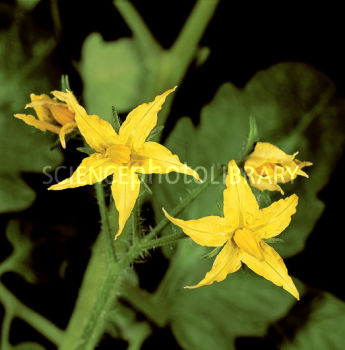 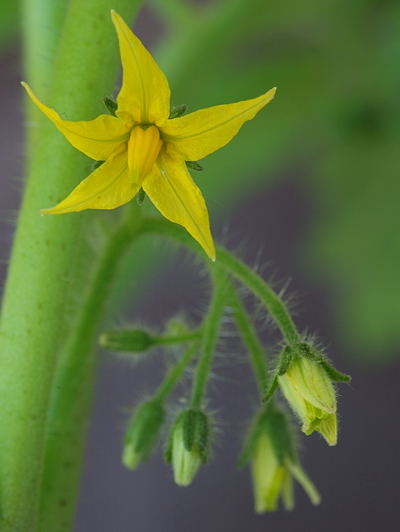 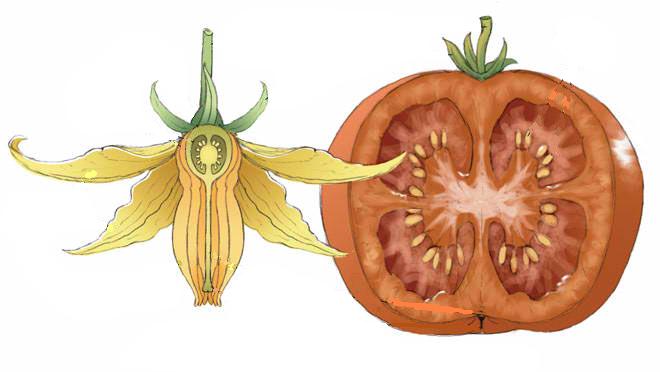 Плод
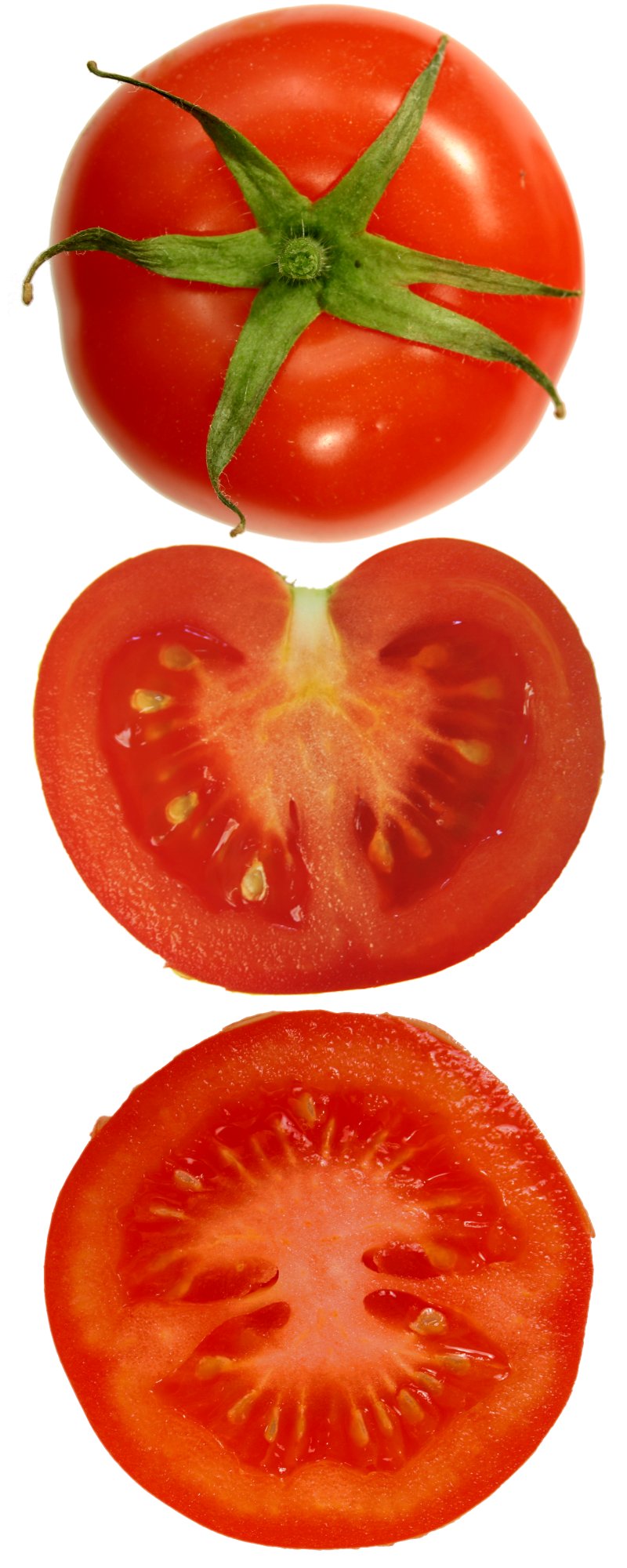 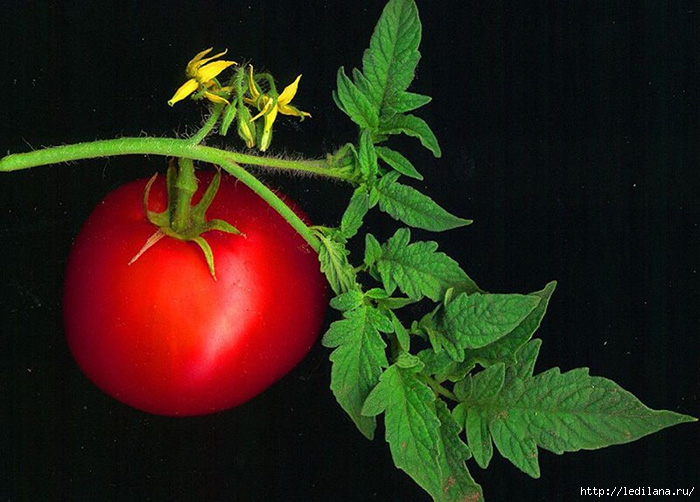 Семена
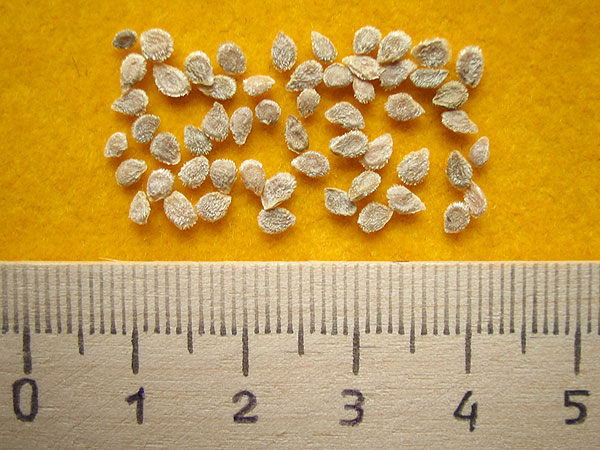 Томат на грядках
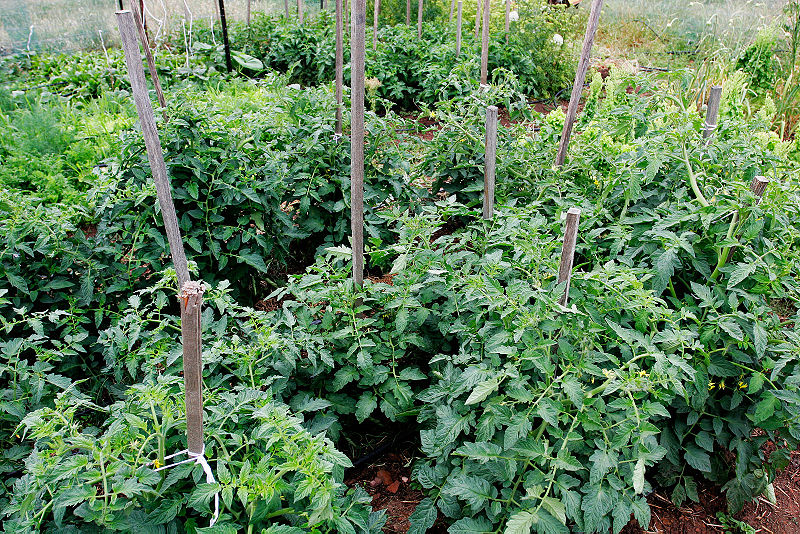 Томат в теплицах
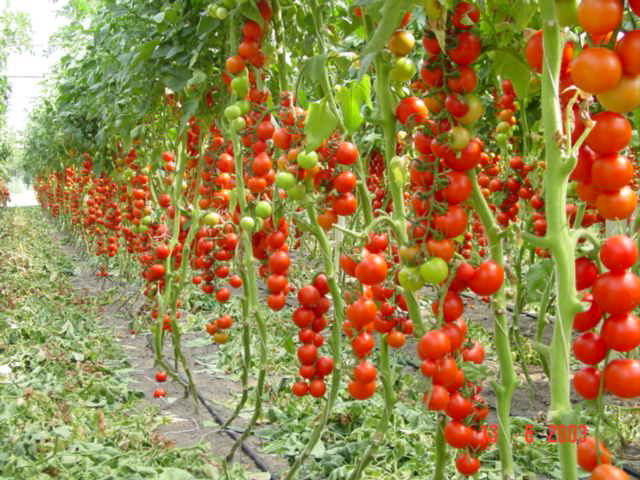 Томат
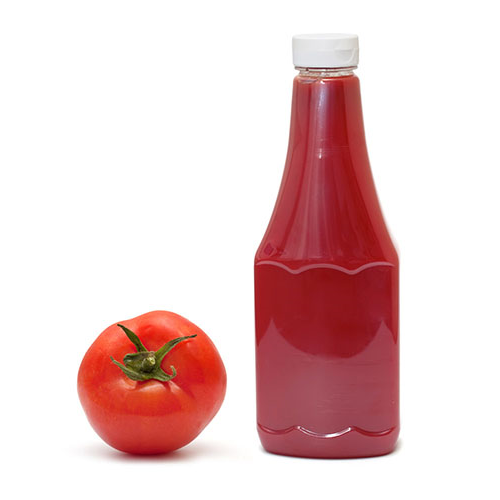 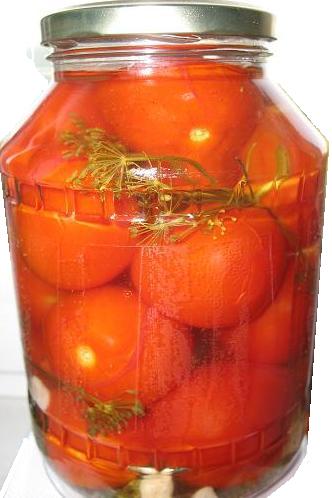 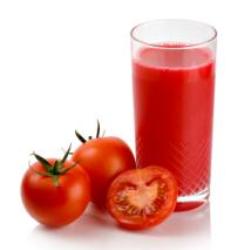